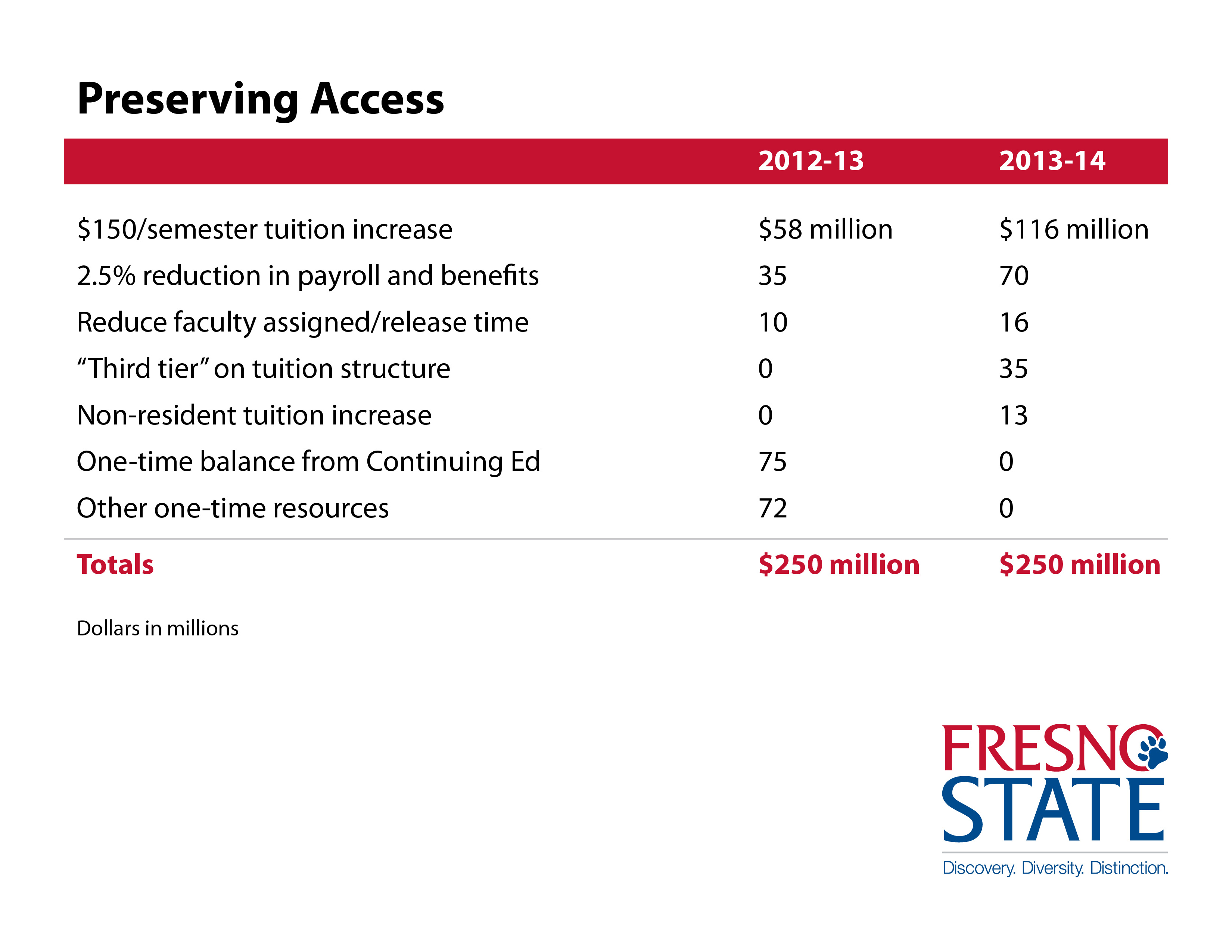 [Speaker Notes: CHART 1]
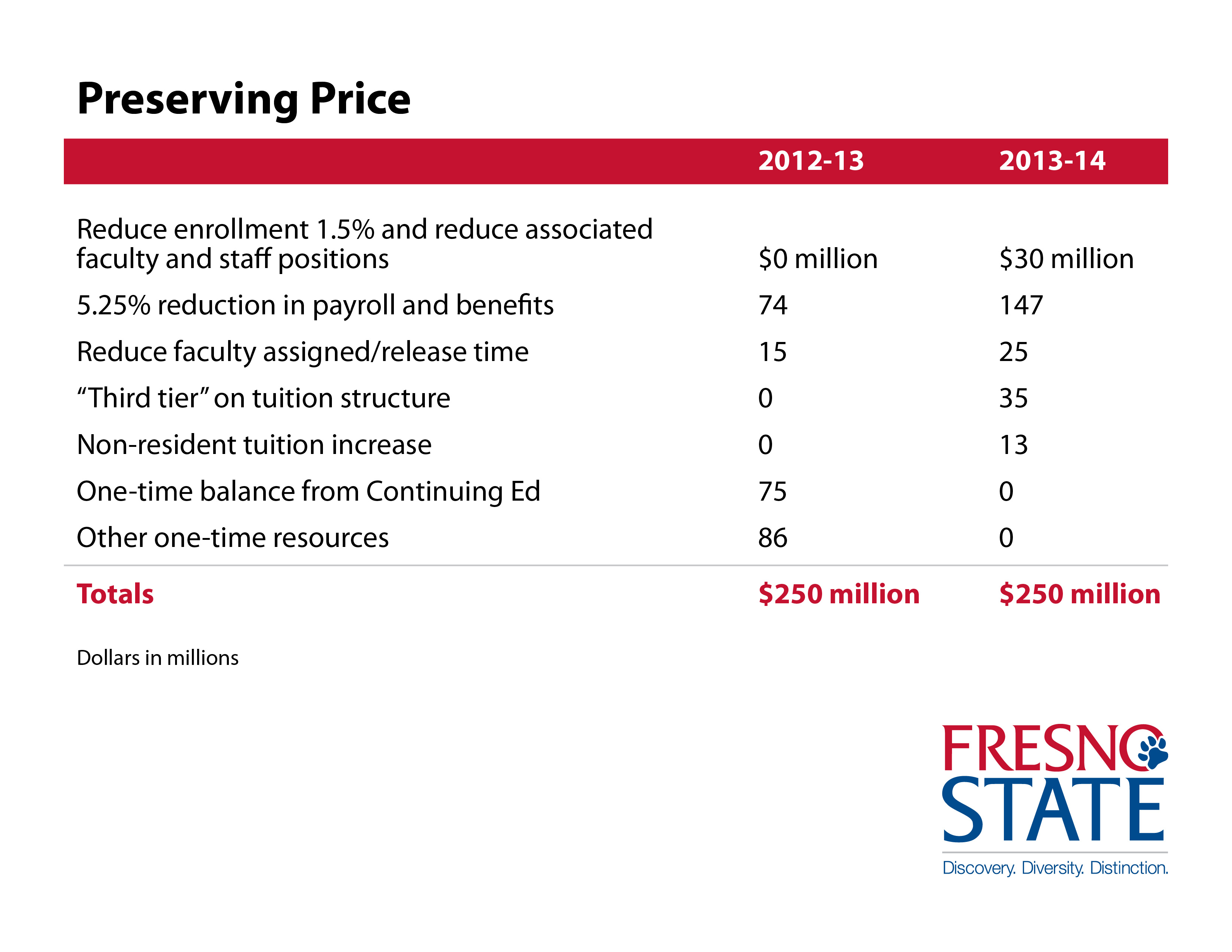 [Speaker Notes: CHART 2]